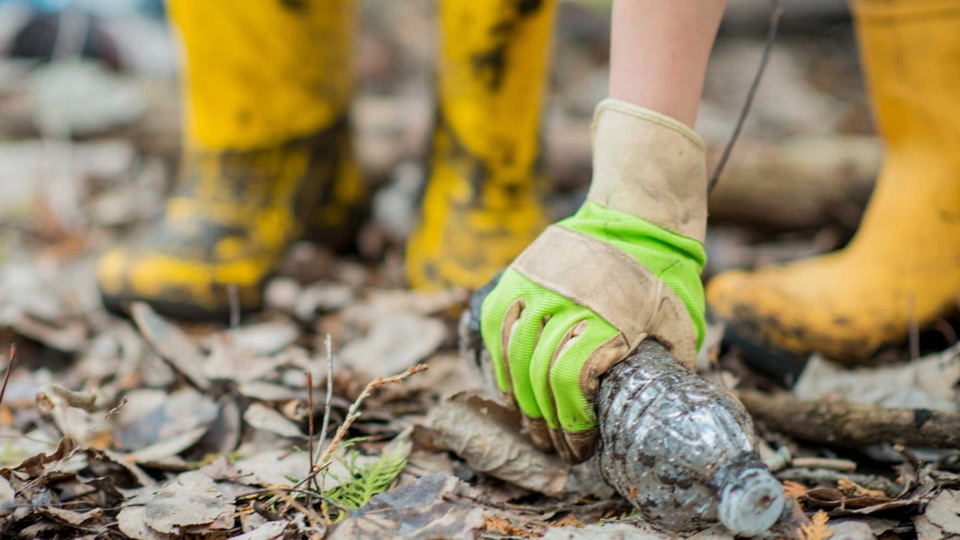 Bæredygtighed til spejder
Klimaet: Hot or not
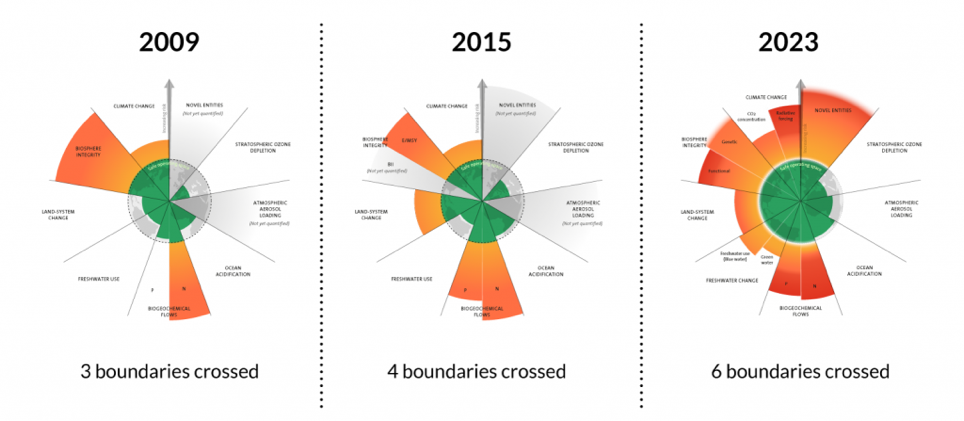 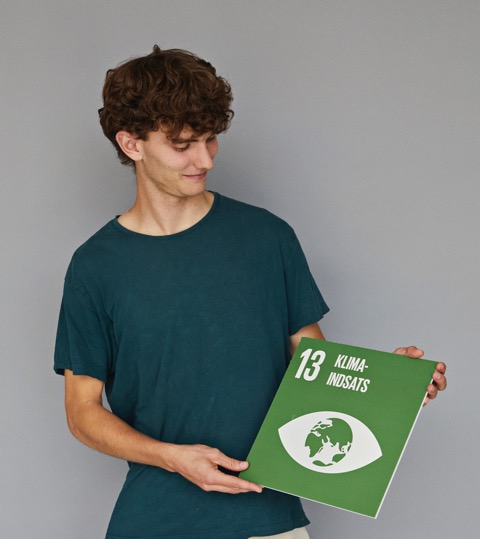 Sigurd S. Krabbe
Program
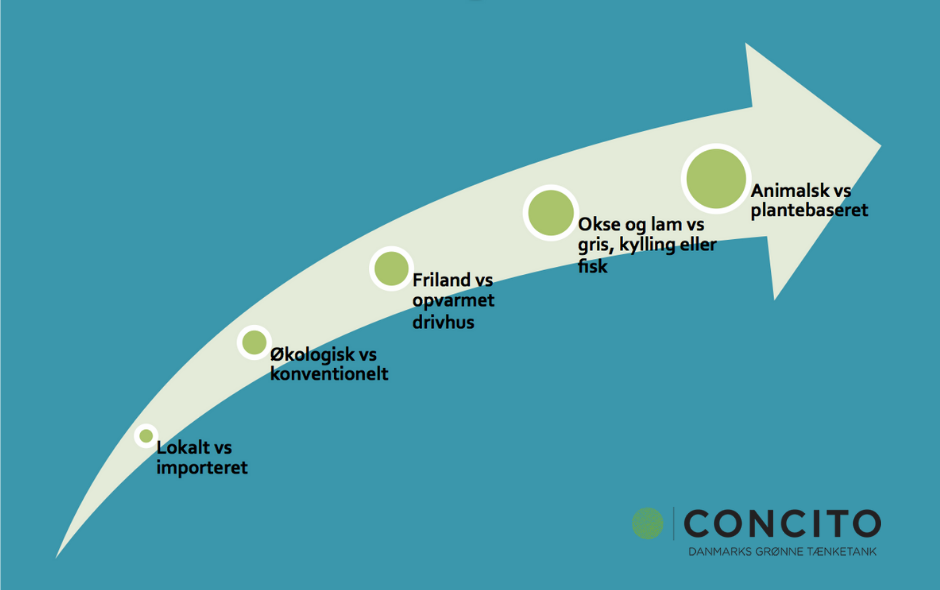 Ungeklimarådet: Hvad er det?
Bæredygtighed til spejder
Hvorfor?
Hvordan?
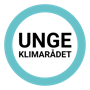 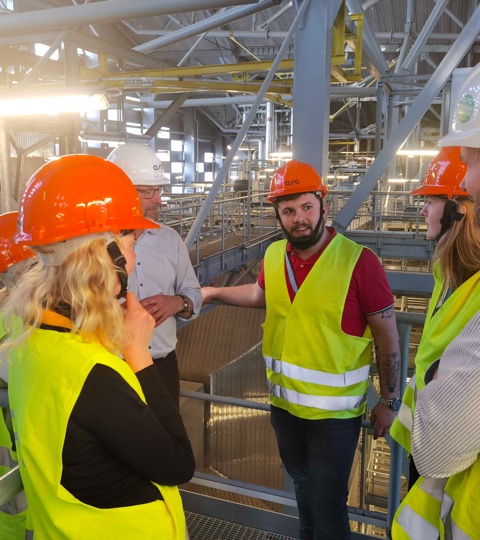 Ungeklimarådet
14 medlemmer – halvdelen fra organisationer
Arbejde:
Anbefalinger til ministeren
Deltager i samfundsdebatten
Dialog med virksomheder, kommuner og organisationer
Engagerer unge i klimadebatten
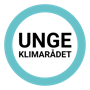 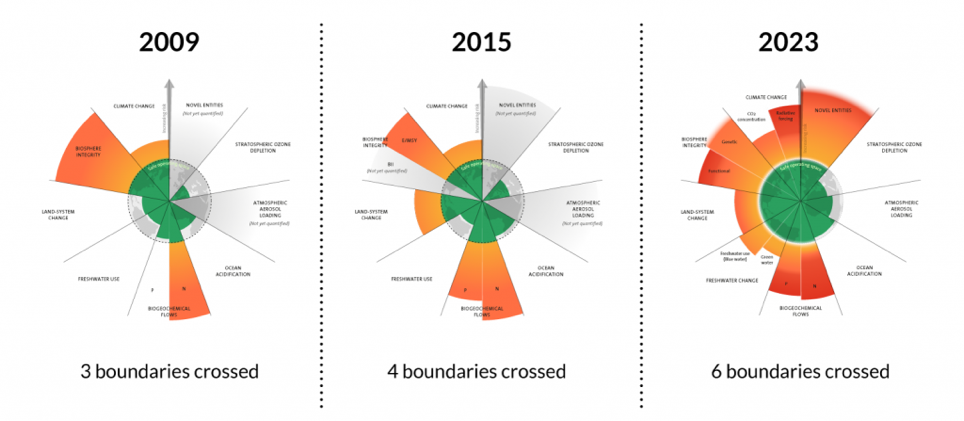 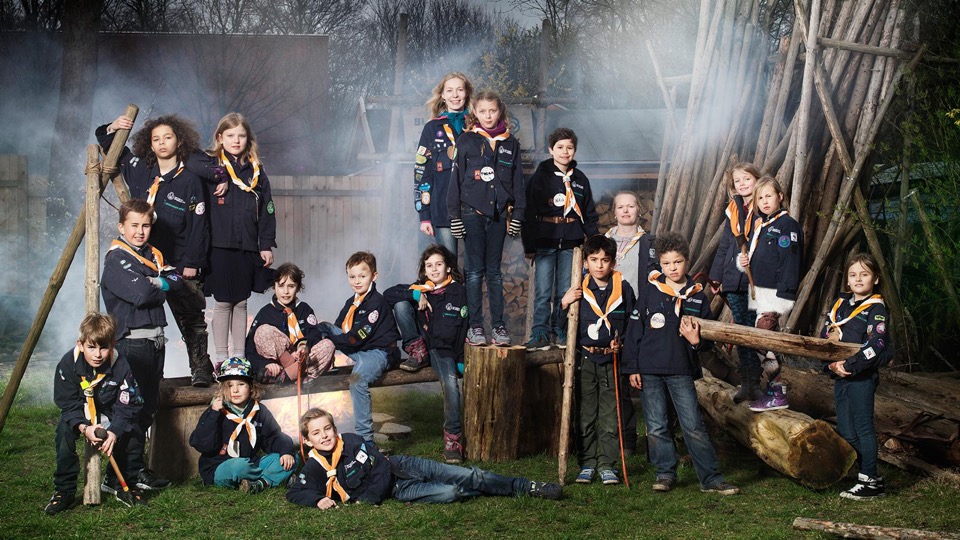 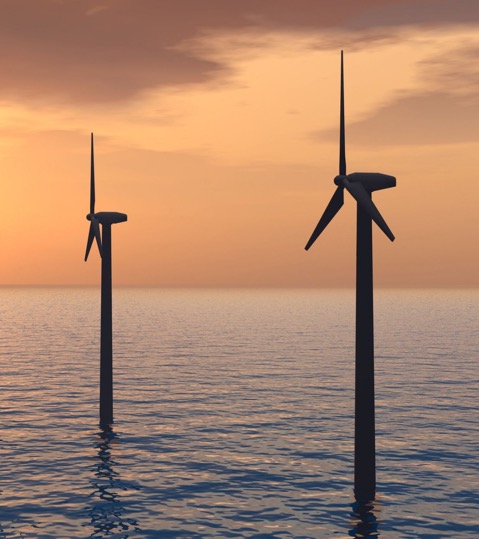 Program for i dag
Klimaets tilstand
Ungeklimarådet: Hvad er det?
Unges syn på den grønne omstilling
Vores seneste anbefalinger
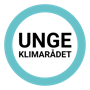 Hvorfor?
[Speaker Notes: Vi har det i skolen
Grønne fællesskaber
Klimahandling er ikke noget man lærer – det er noget man gør
De bedst uddannede udleder mest

Vi siger alle, at vi gerne vil spise mindre kød – men vi gør det ikke (10-20% ved at engagere sig)
- Fællesskaber kan hjælpe

Se grøn omstilling som noget der giver mere værdi?
Vil gerne spise kød -> spise velsmagende mad -> spis lækkert grønt mad og lev også sundere
Vegetar pasta med kødsovs vs risengrød
Grønne fællesskaber giver værdi
Meget let og se ”merværdi” i natur og biodiversitet – klima er mere abstrakt

Affaldssortering er en vane]
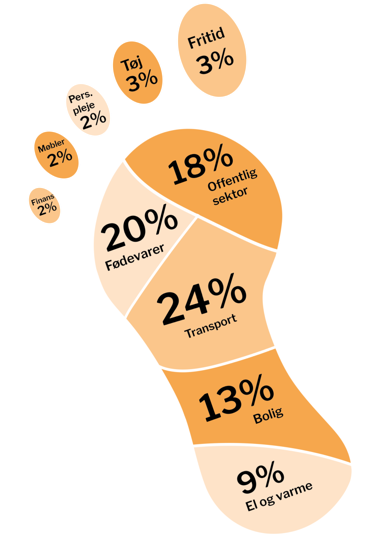 13tCO2e
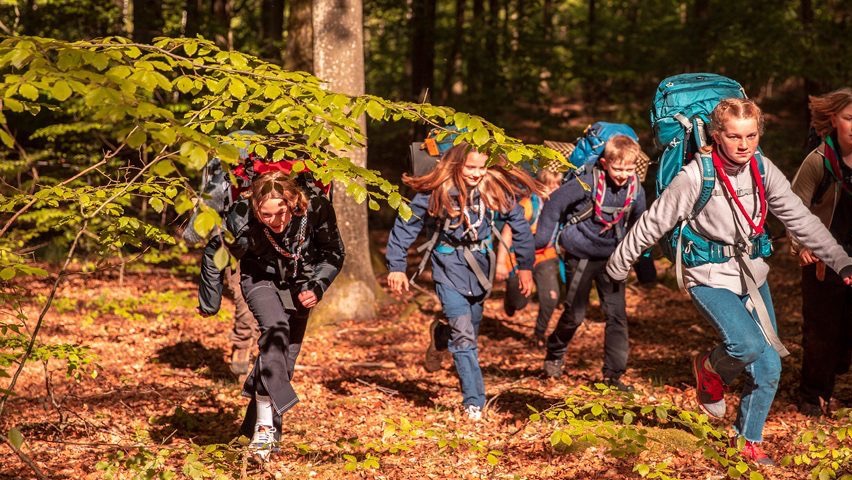 Mad
Transport
Grej
Arealer
Fællesskaber
Hvordan?
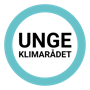 [Speaker Notes: Sæt jer ned, kig på hvad I gør i dag og læg en plan]
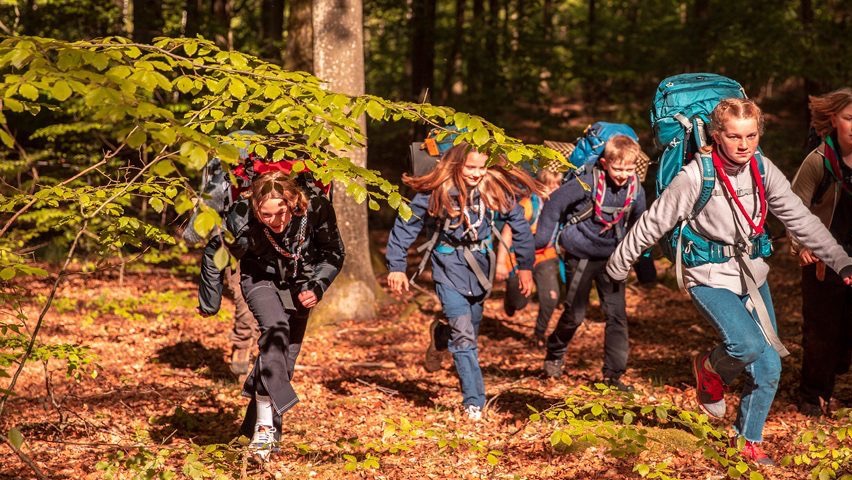 13tCO2e
Mad
Transport
Grej
Arealer
Fællesskaber
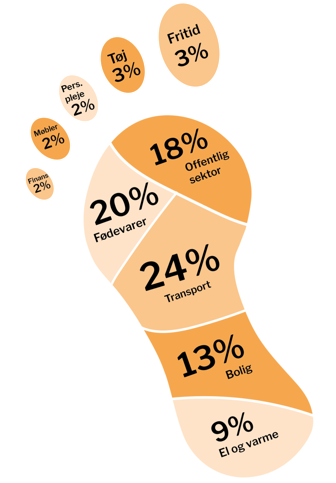 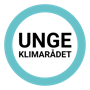 Hvordan?
[Speaker Notes: Sæt jer ned, kig på hvad I gør i dag og læg en plan]
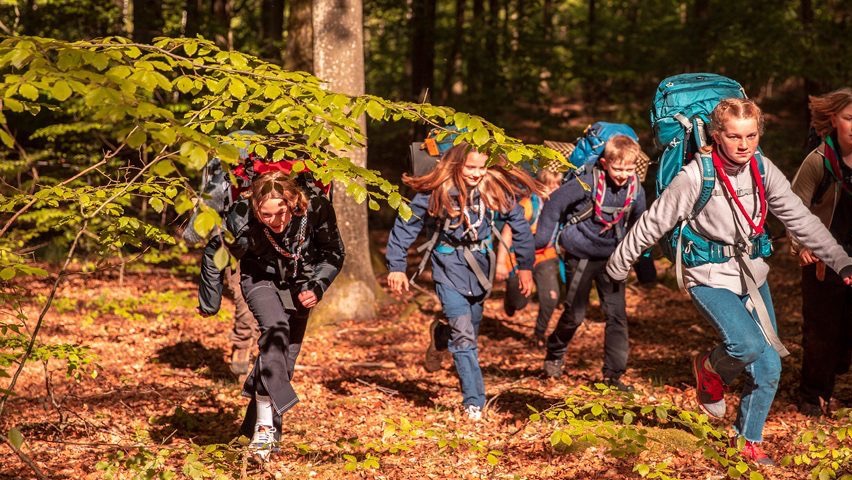 13tCO2e
Mad
Transport
Grej
Arealer
Fællesskaber
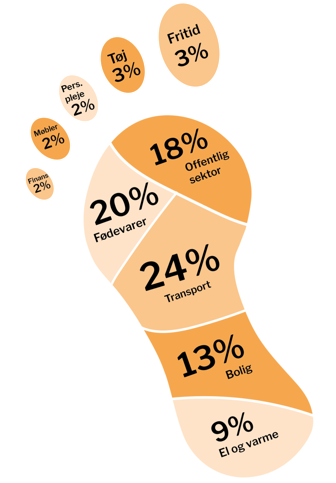 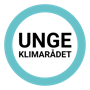 Hvordan?
[Speaker Notes: Sæt jer ned, kig på hvad I gør i dag og læg en plan]
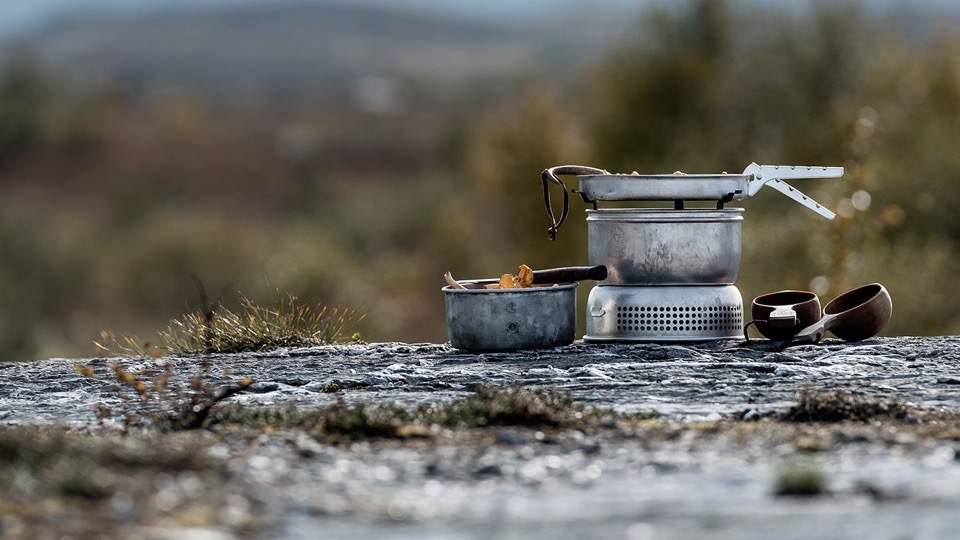 Mad
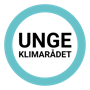 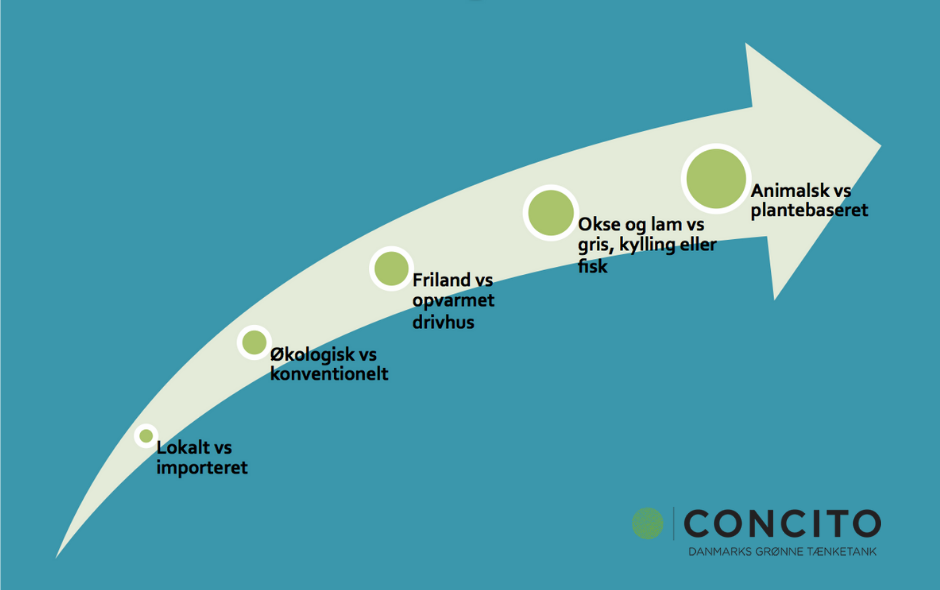 [Speaker Notes: Mad
- fra okse til svin og kylling, dr graf]
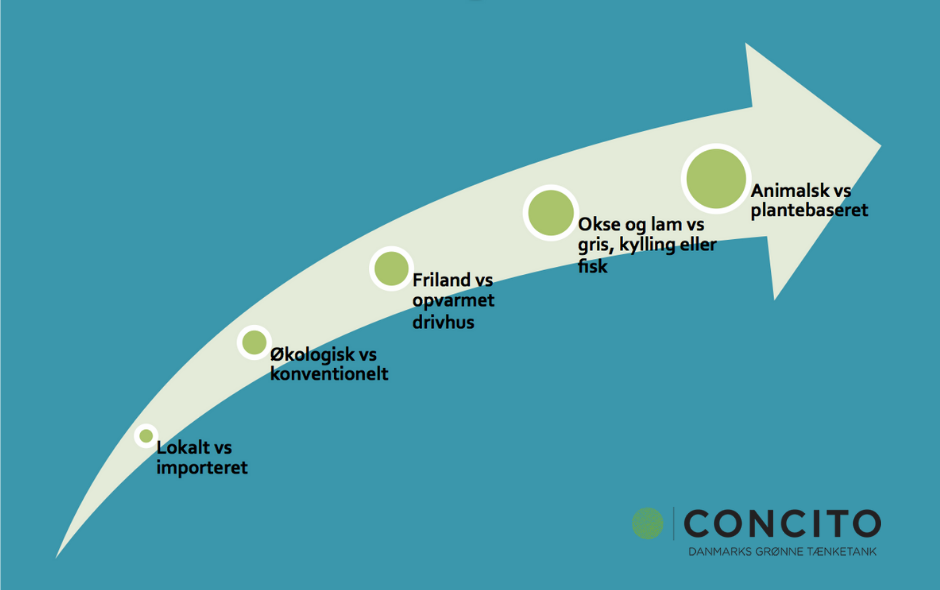 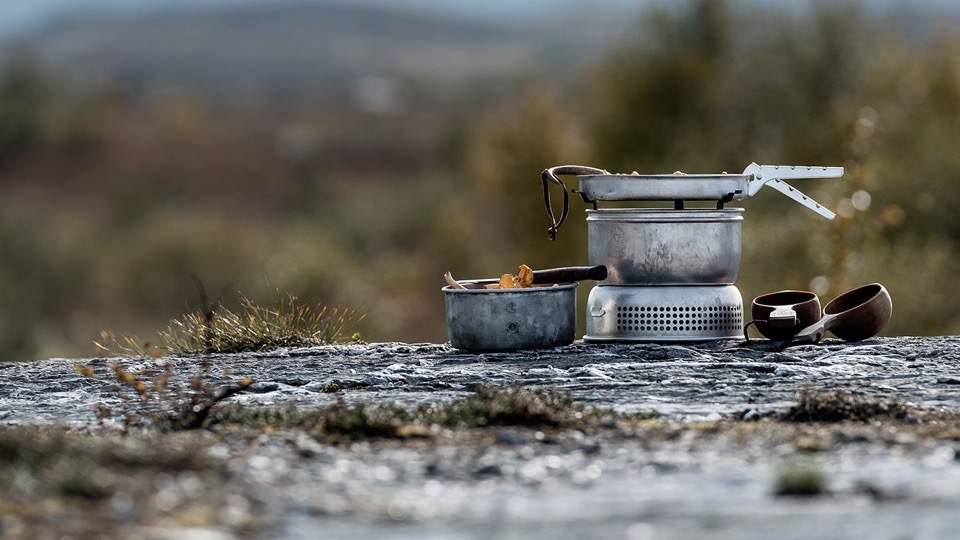 Mad
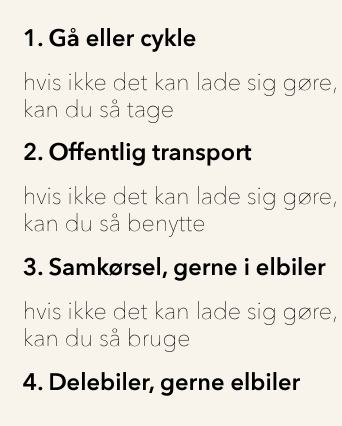 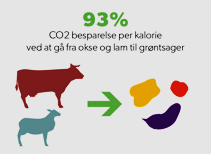 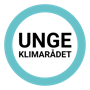 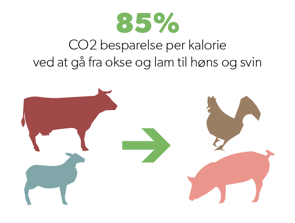 [Speaker Notes: Mad
- fra okse til svin og kylling, dr graf]
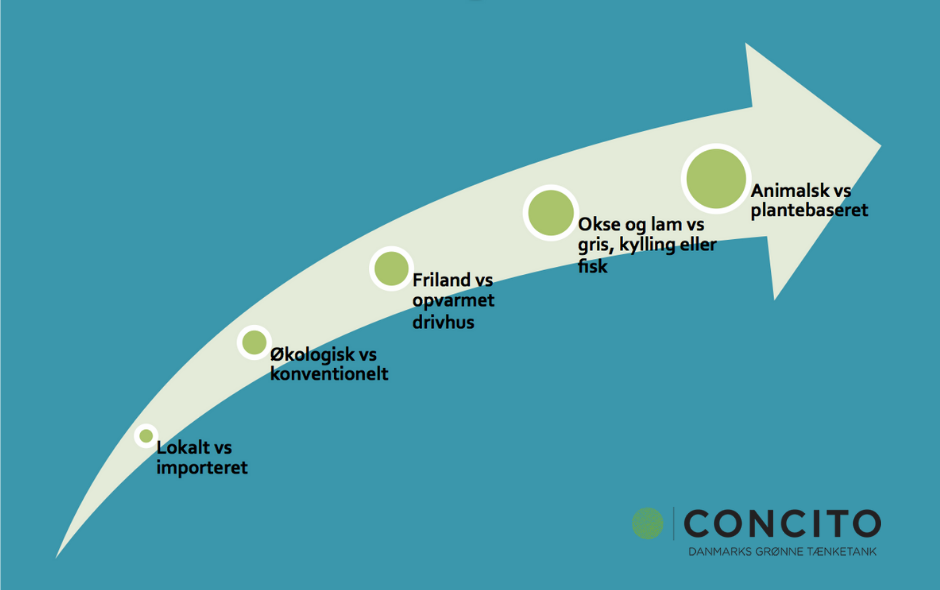 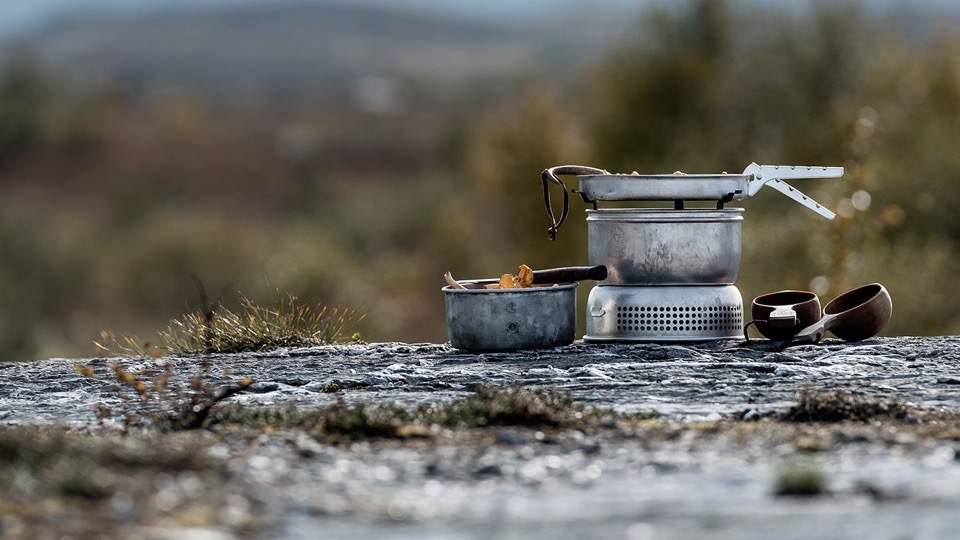 Mad
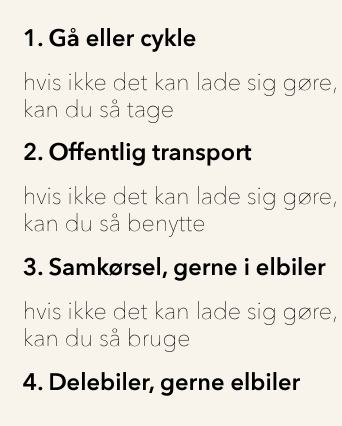 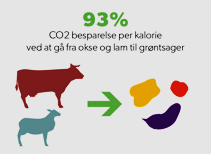 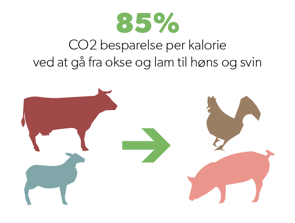 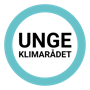 [Speaker Notes: Mad
- fra okse til svin og kylling, dr graf]
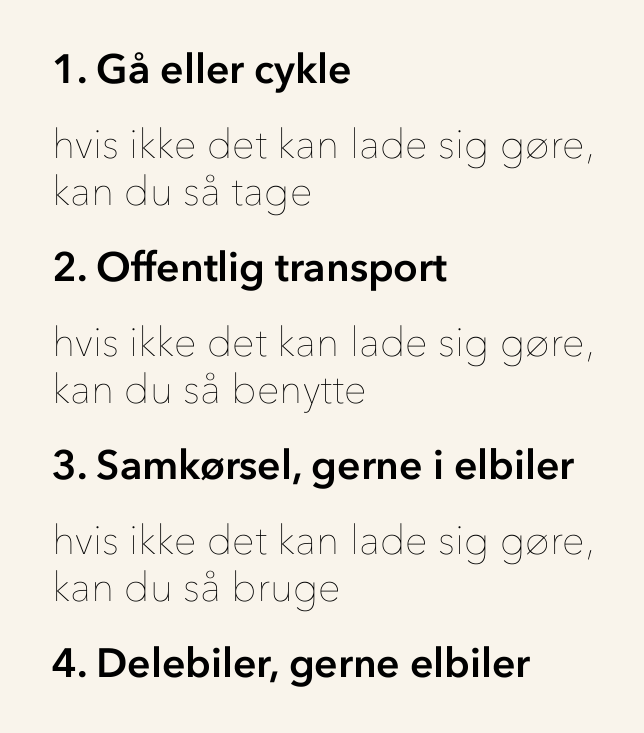 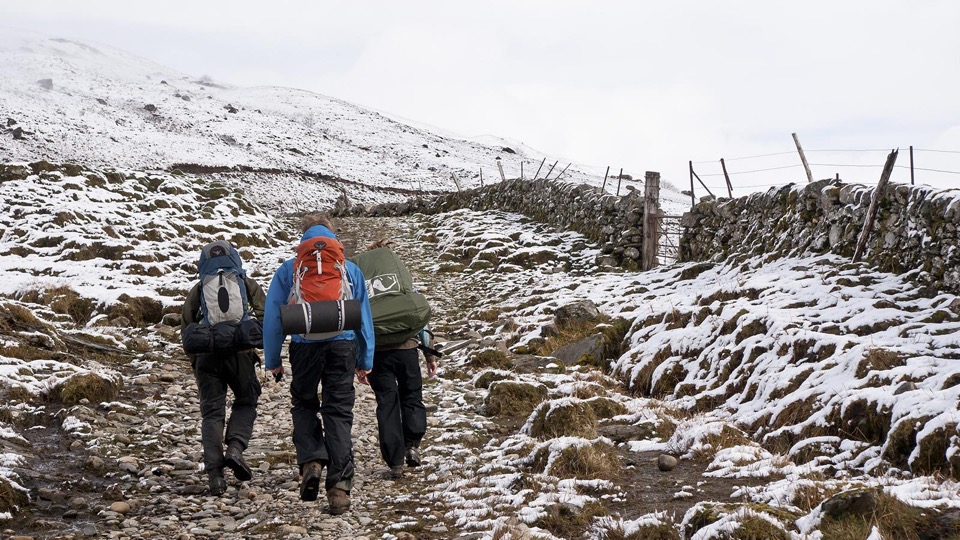 Transport
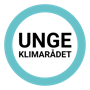 [Speaker Notes: Hjælp spejderne til at arrangere, at de cykler sammen til spejder
Kører sammen til spejder
-> Hjælper forældrene tættere på gruppen, så de også føler spejderfællesskabet]
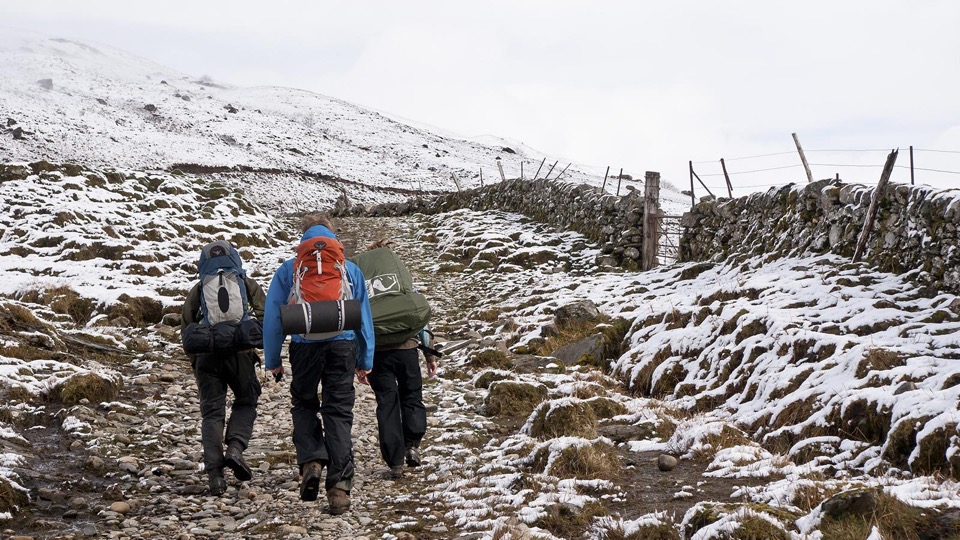 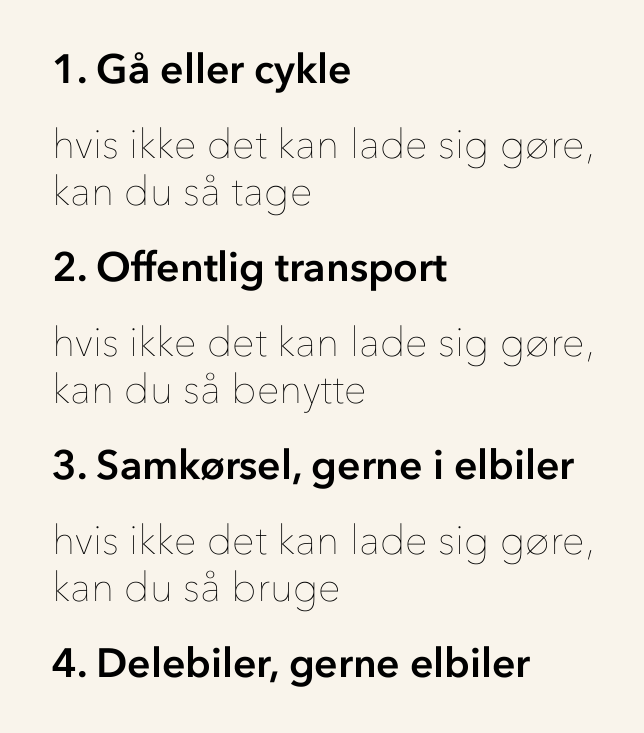 Transport
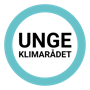 [Speaker Notes: Hjælp spejderne til at arrangere, at de cykler sammen til spejder
Kører sammen til spejder
-> Hjælper forældrene tættere på gruppen, så de også føler spejderfællesskabet]
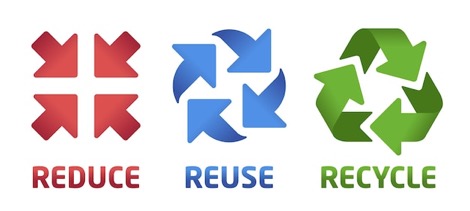 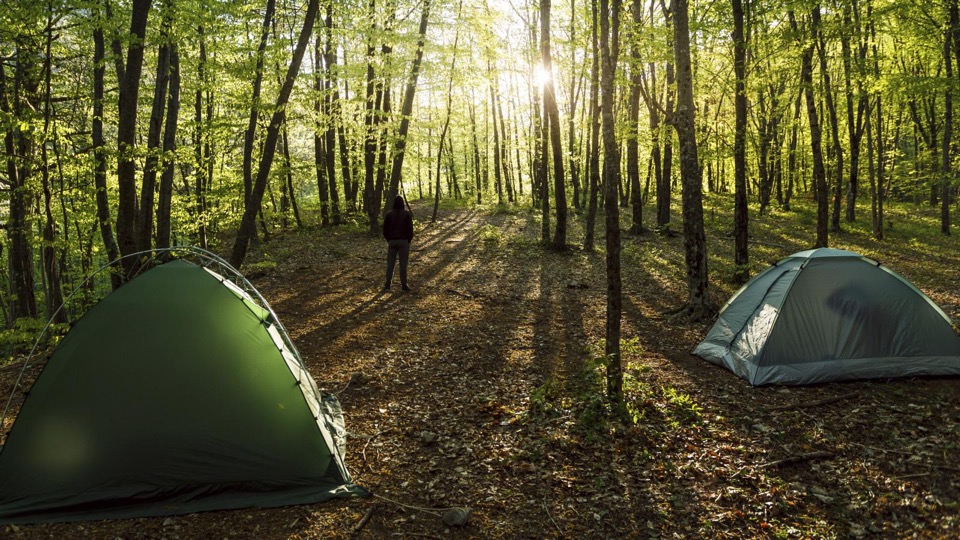 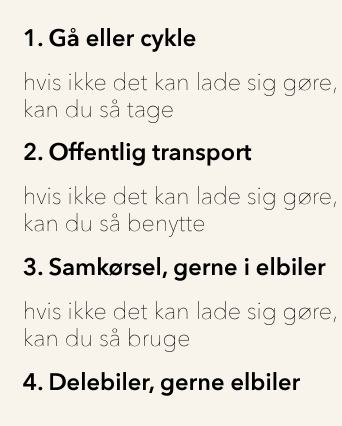 Grej
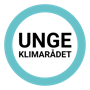 [Speaker Notes: Grej
- det vigtigste er at det holder længe
- Del ting som sjældent bruges mellem grupper – vi har et værdifællesskab, så tingene skal nok komme tilbage i ordentlig stand
- Del grej med lokalsamfundet og gør gruppen økonomisk bæredygtig]
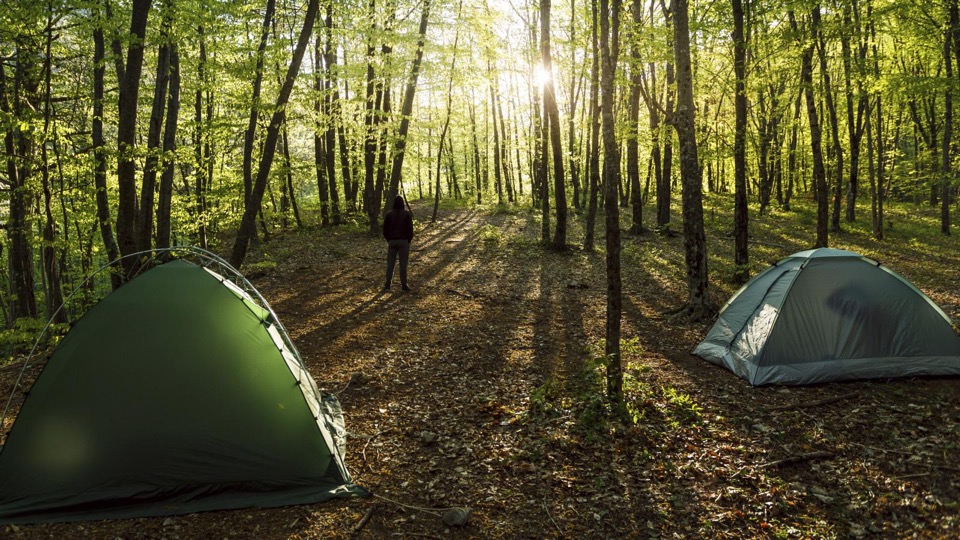 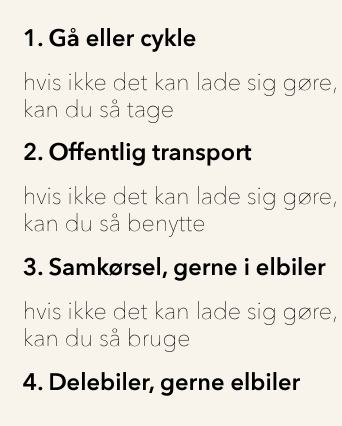 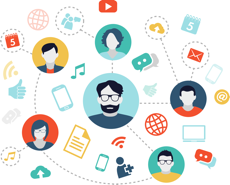 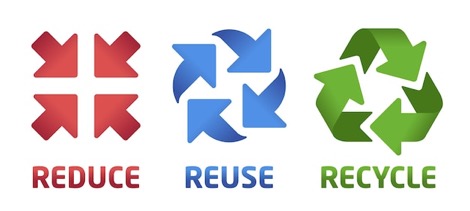 Grej
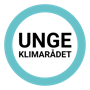 [Speaker Notes: Grej
- det vigtigste er at det holder længe
- Del ting som sjældent bruges mellem grupper – vi har et værdifællesskab, så tingene skal nok komme tilbage i ordentlig stand
- Del grej med lokalsamfundet og gør gruppen økonomisk bæredygtig]
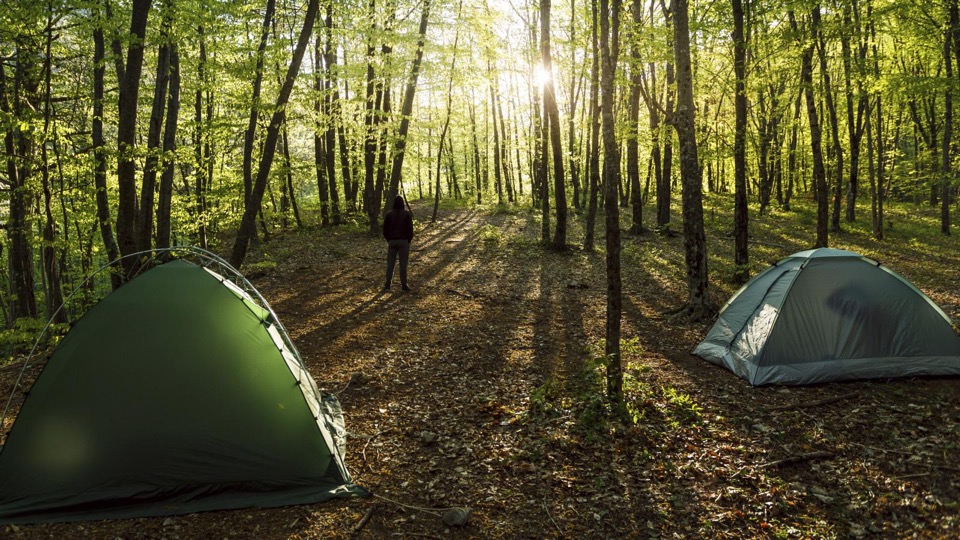 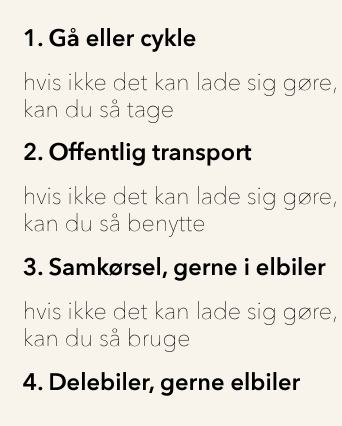 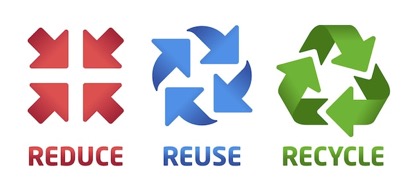 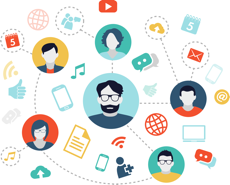 Grej
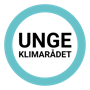 [Speaker Notes: Grej
- det vigtigste er at det holder længe
- Del ting som sjældent bruges mellem grupper – vi har et værdifællesskab, så tingene skal nok komme tilbage i ordentlig stand
- Del grej med lokalsamfundet og gør gruppen økonomisk bæredygtig]
”De grønneste kvadratmeter 
er dem, vi ikke bygger”
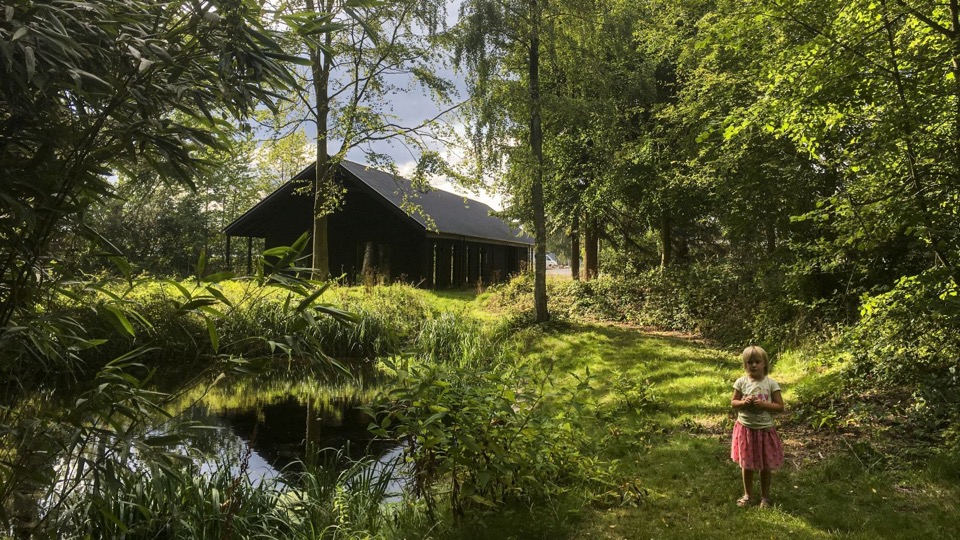 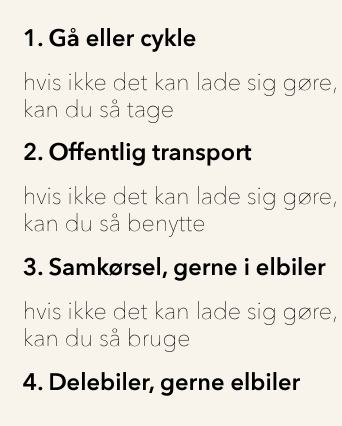 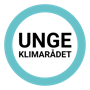 Arealer
[Speaker Notes: De mest bæredygtige kvadratmeter er dem, vi ikke bygger
- Tænk kreativt, lav aktiviteter på overdækket terrasse
- Lad andre bruge hytten
Biodiversitet i baghaven
- Skove kan godt være så små som 15m2 – 
Fjernvarme, varmepumper eller solceller?
- Mange grupper har økonomi til at tænke langsigtet]
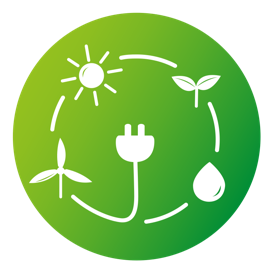 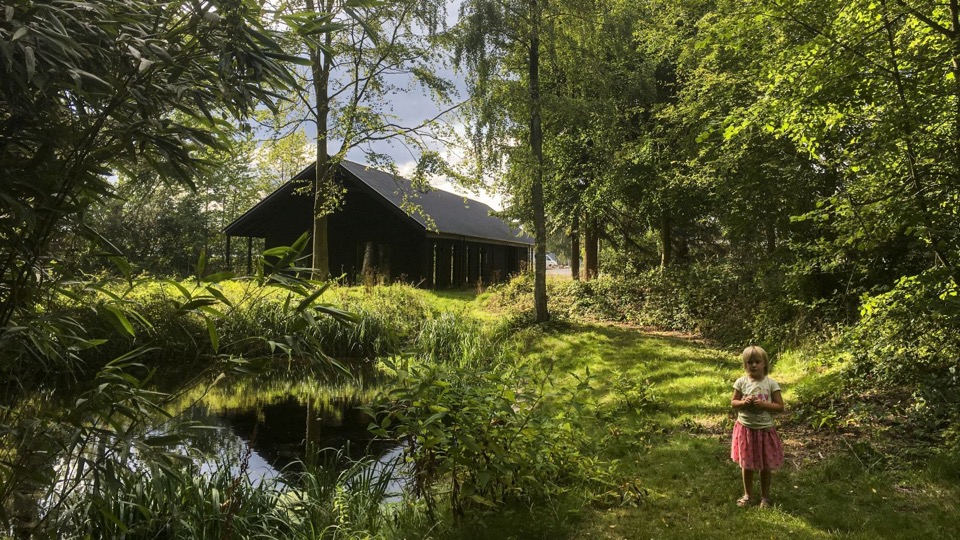 ”De grønneste kvadratmeter 
er dem, vi ikke bygger”
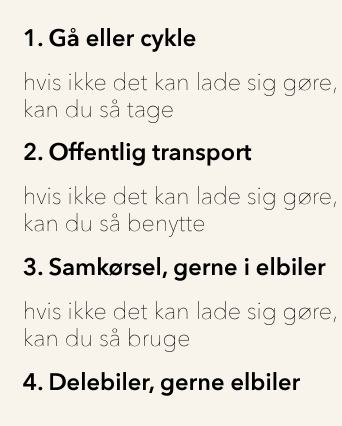 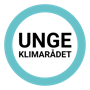 Arealer
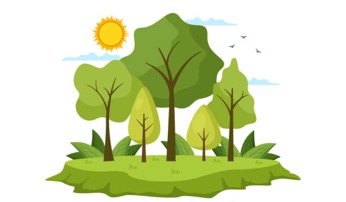 [Speaker Notes: De mest bæredygtige kvadratmeter er dem, vi ikke bygger
- Tænk kreativt, lav aktiviteter på overdækket terrasse
- Lad andre bruge hytten
Biodiversitet i baghaven
- Skove kan godt være så små som 15m2 – 
Fjernvarme, varmepumper eller solceller?
- Mange grupper har økonomi til at tænke langsigtet]
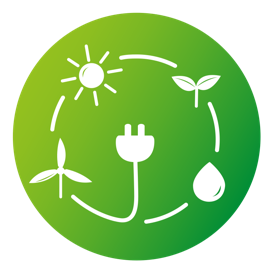 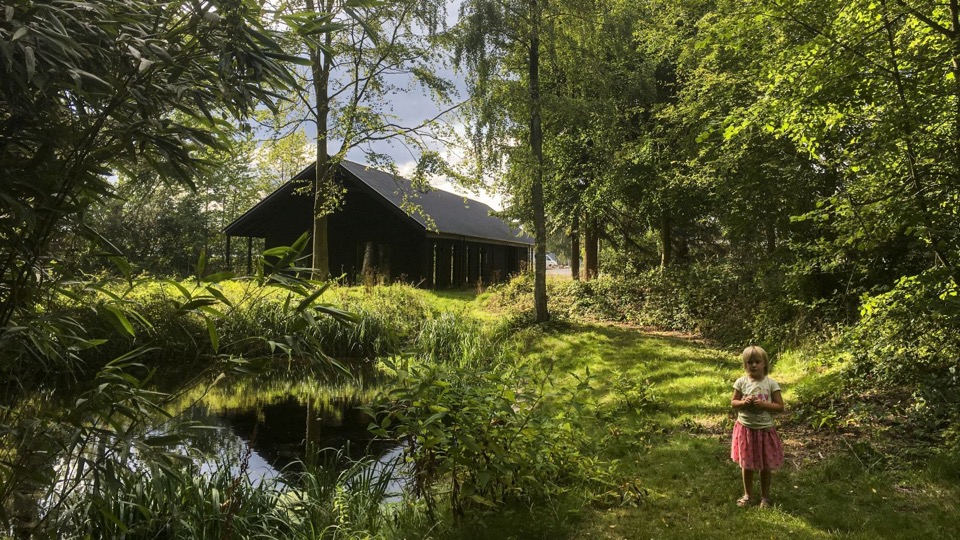 ”De grønneste kvadratmeter 
er dem, vi ikke bygger”
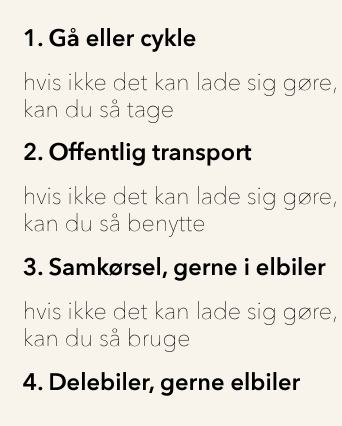 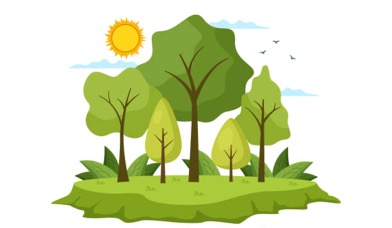 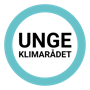 Arealer
[Speaker Notes: De mest bæredygtige kvadratmeter er dem, vi ikke bygger
- Tænk kreativt, lav aktiviteter på overdækket terrasse
- Lad andre bruge hytten
Biodiversitet i baghaven
- Skove kan godt være så små som 15m2 – 
Fjernvarme, varmepumper eller solceller?
- Mange grupper har økonomi til at tænke langsigtet]
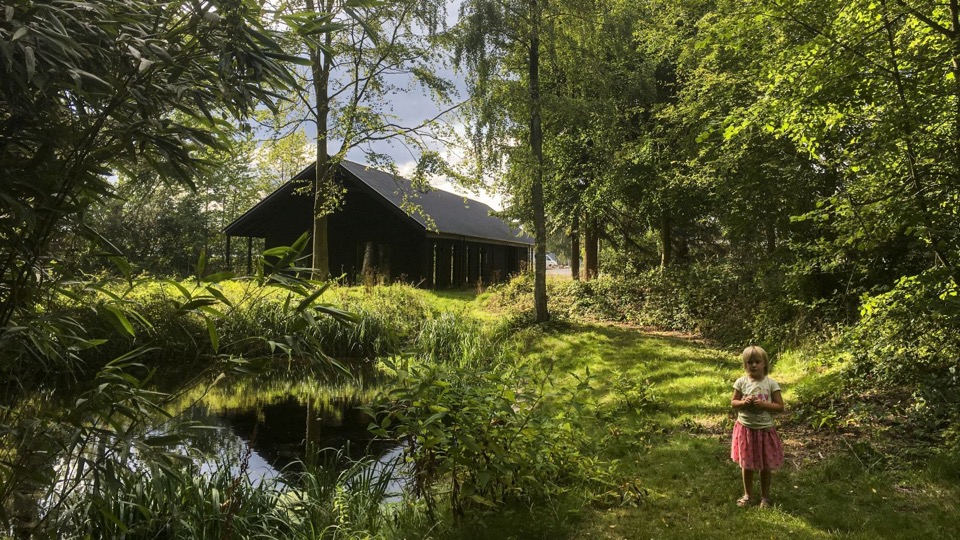 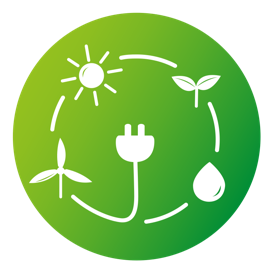 ”De grønneste kvadratmeter 
er dem, vi ikke bygger”
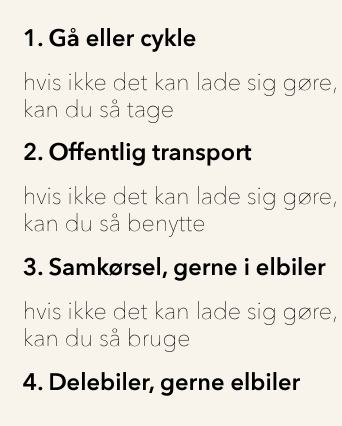 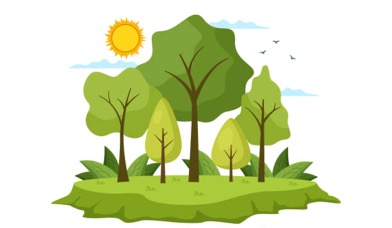 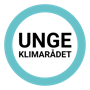 Arealer
[Speaker Notes: De mest bæredygtige kvadratmeter er dem, vi ikke bygger
- Tænk kreativt, lav aktiviteter på overdækket terrasse
- Lad andre bruge hytten
Biodiversitet i baghaven
- Skove kan godt være så små som 15m2 – 
Fjernvarme, varmepumper eller solceller?
- Mange grupper har økonomi til at tænke langsigtet]
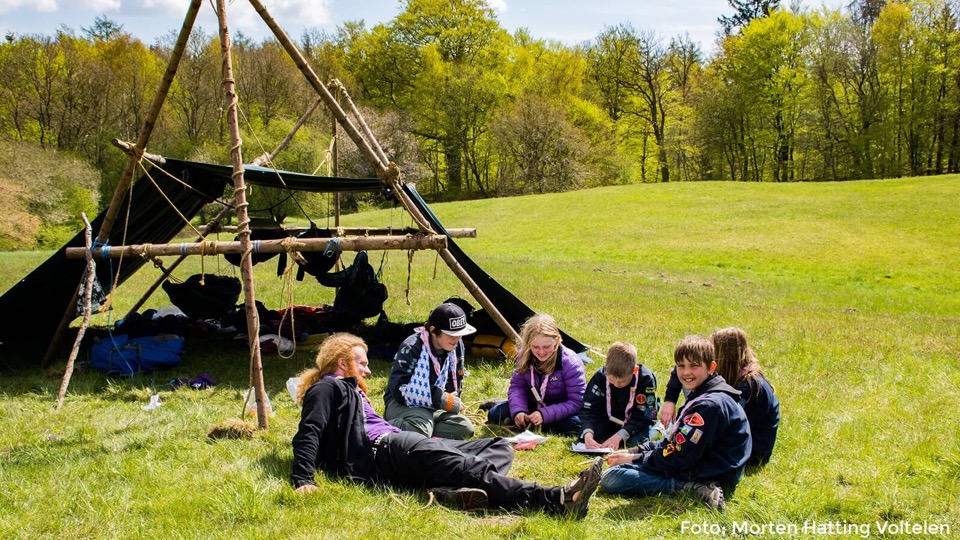 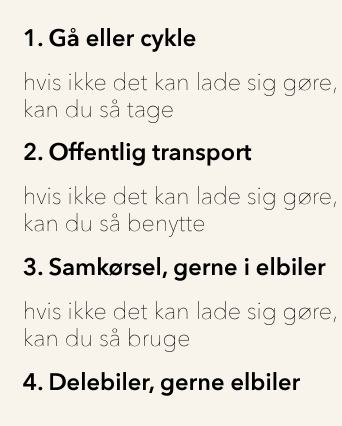 Fællesskaber
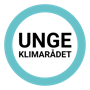 [Speaker Notes: Engager jer i lokalsamfundet
- Find selv på nye projekter og partnerskaber
- Tag initiativ til grøn energiforsyning med naboerne
- Skal gruppens midler investeres grønt gennem enten aktier eller køb af skov?
- Bytte tøj dage
- Fælles køkkenhave

Lær spejderne, at de ikke kan klare omstillingen selv. Selv]
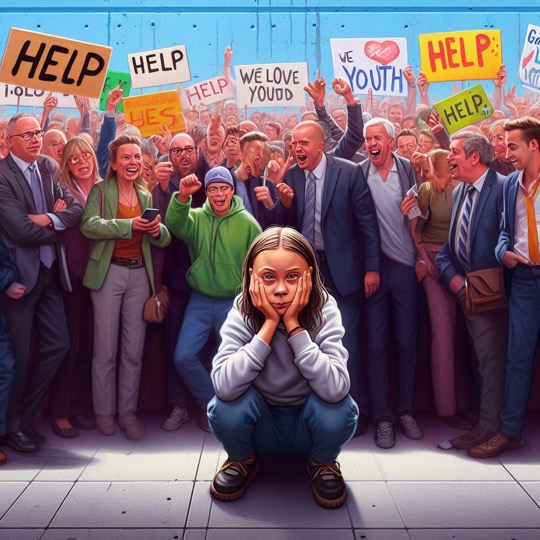 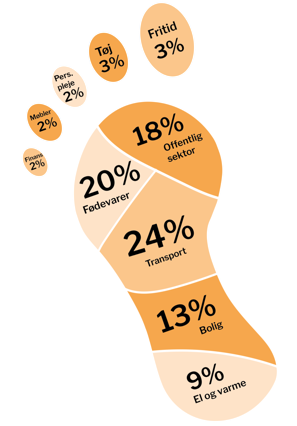 13tCO2e
9tCO2e
Sigurd S. Krabbe